PLANIFICACIÓN  PARA CLASE VIRTUALESSEMANA N° 24FECHA: LUNES 07 DE SEPTIEMBRECURSO: 3° AASIGNATURA: MÚSICA
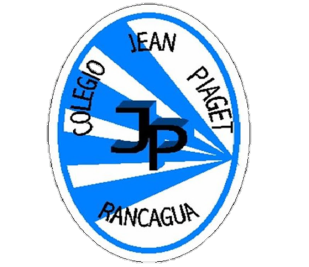 Colegio Jean Piaget
Mi escuela, un lugar para aprender y crecer en un ambiente saludable
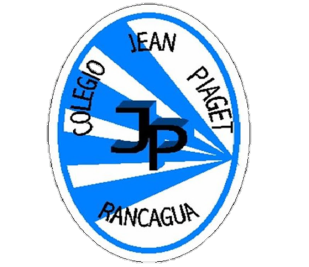 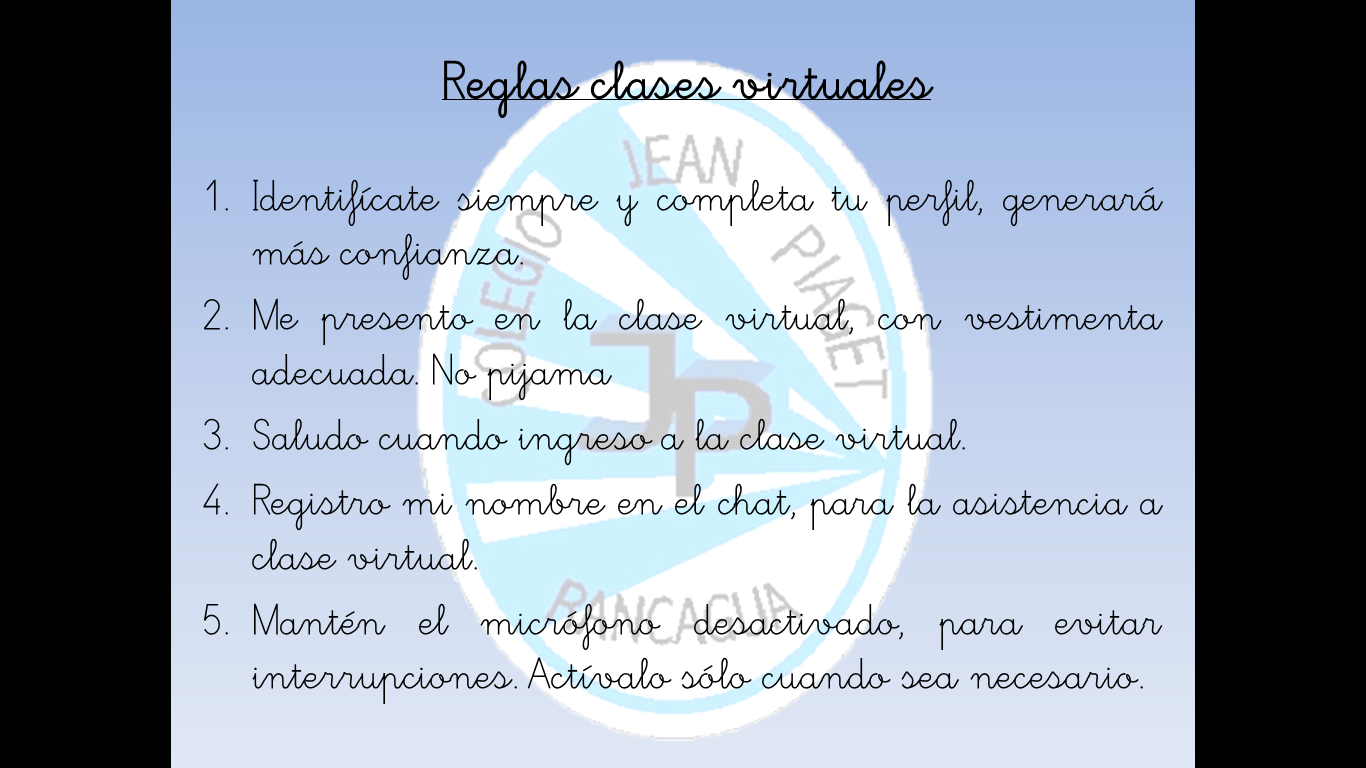 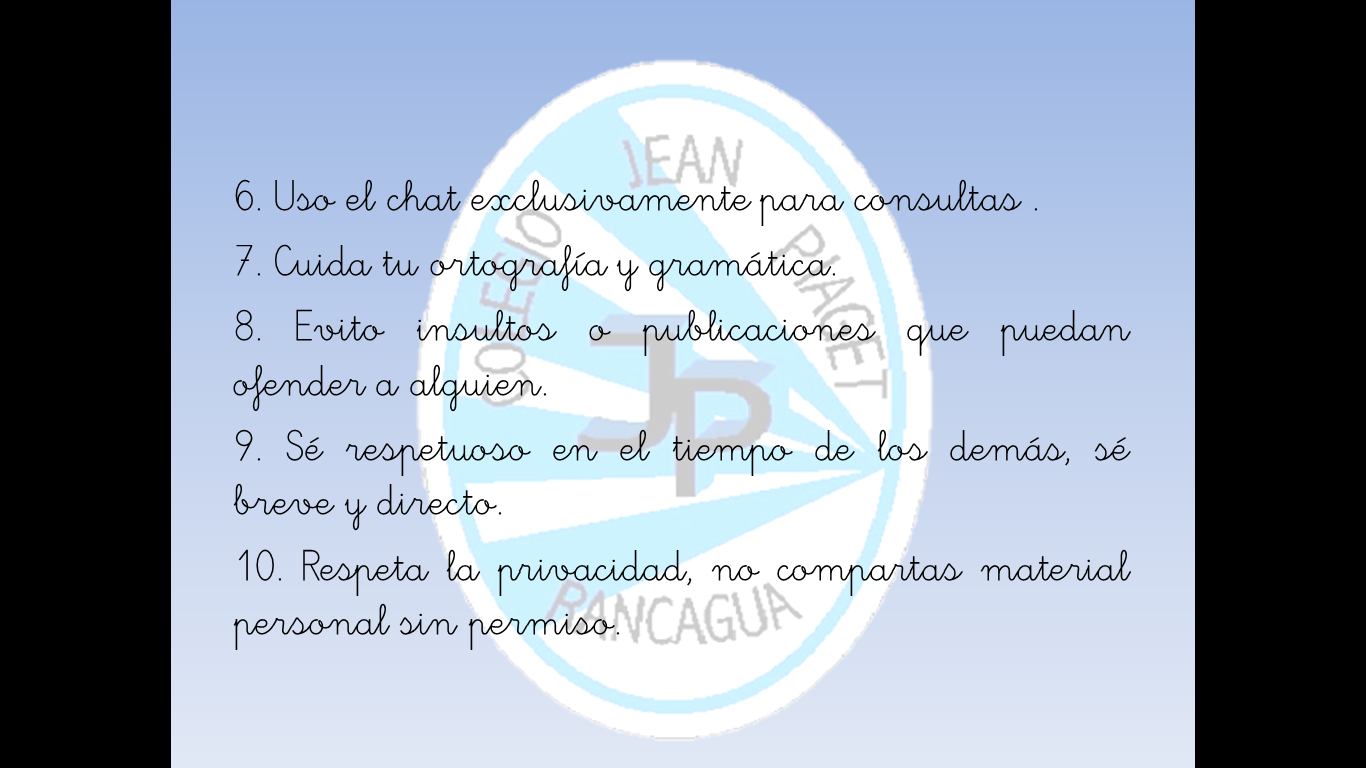 Importante:
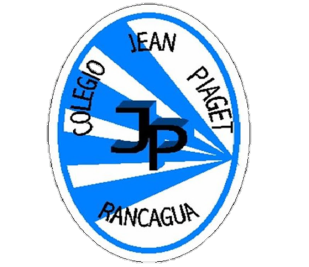 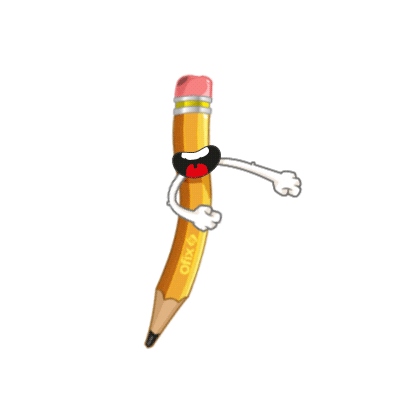 Cuándo esté la animación de un lápiz, significa que debes escribir en tu cuaderno
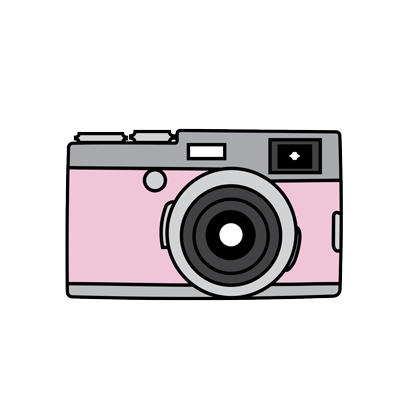 Cuándo esté esta animación de una cámara fotográfica, significa que debes mandar reporte sólo de esa actividad (una foto de la actividad)
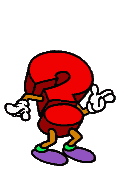 Cuándo esté esta animación de un signo de pregunta, significa que debes pensar y analizar, sin escribir en tu cuaderno. Responder de forma oral.
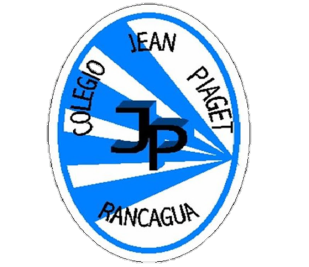 ACTIVANDO NUESTROS CONOCIMIENTOS
Para comenzar la clase y activar tus conocimientos, responde en forma oral, las siguientes preguntas:
¿Recuerdas qué canciones han trabajado las últimas clases?
¿Has escuchado la palabra RITMO?
¿A  qué crees que se refiere ese concepto?
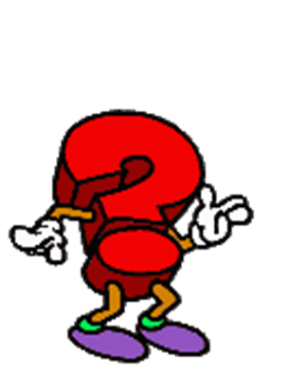 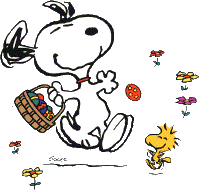 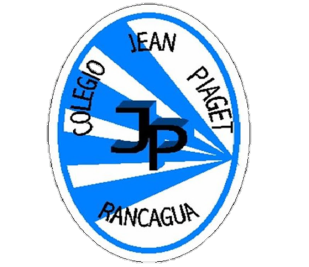 OBJETIVO: Identificar distintos ritmos y aprender a percutir con el cuerpo.
¿Qué es el ritmo?
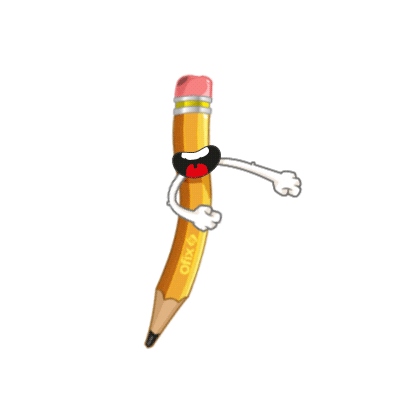 Es una combinación de  SONIDOS y SILENCIOS.
Toda música tiene ritmo y es muy importante porque se relaciona al movimiento corporal de las personas. Cuando repetimos el mismo ritmo muchas veces, creamos un patrón rítmico, esto hace que podamos identificarlos.
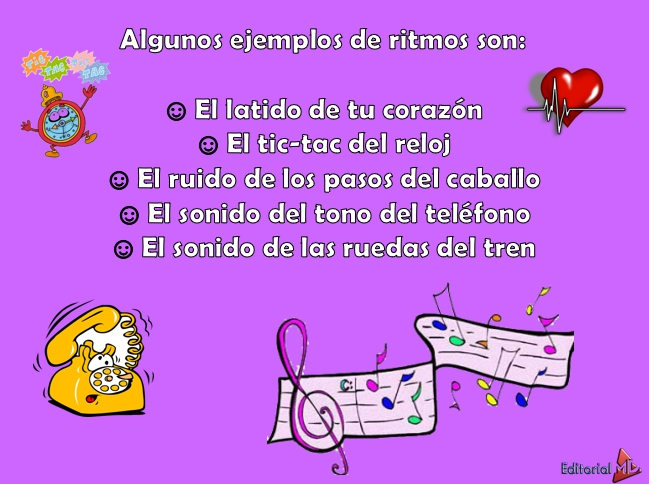 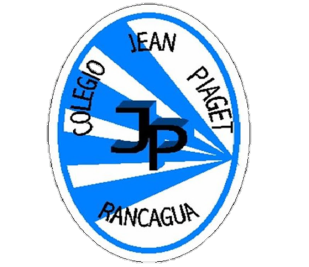 ¿Se te ocurre algún ritmo de alguna canción?
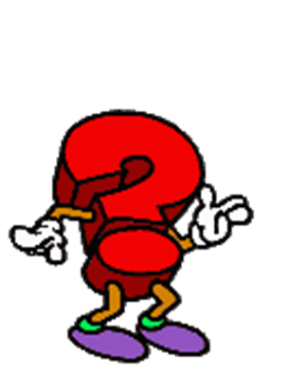 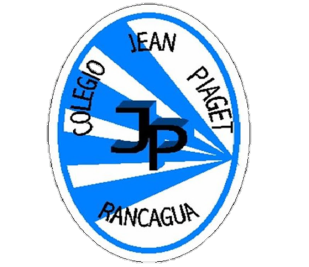 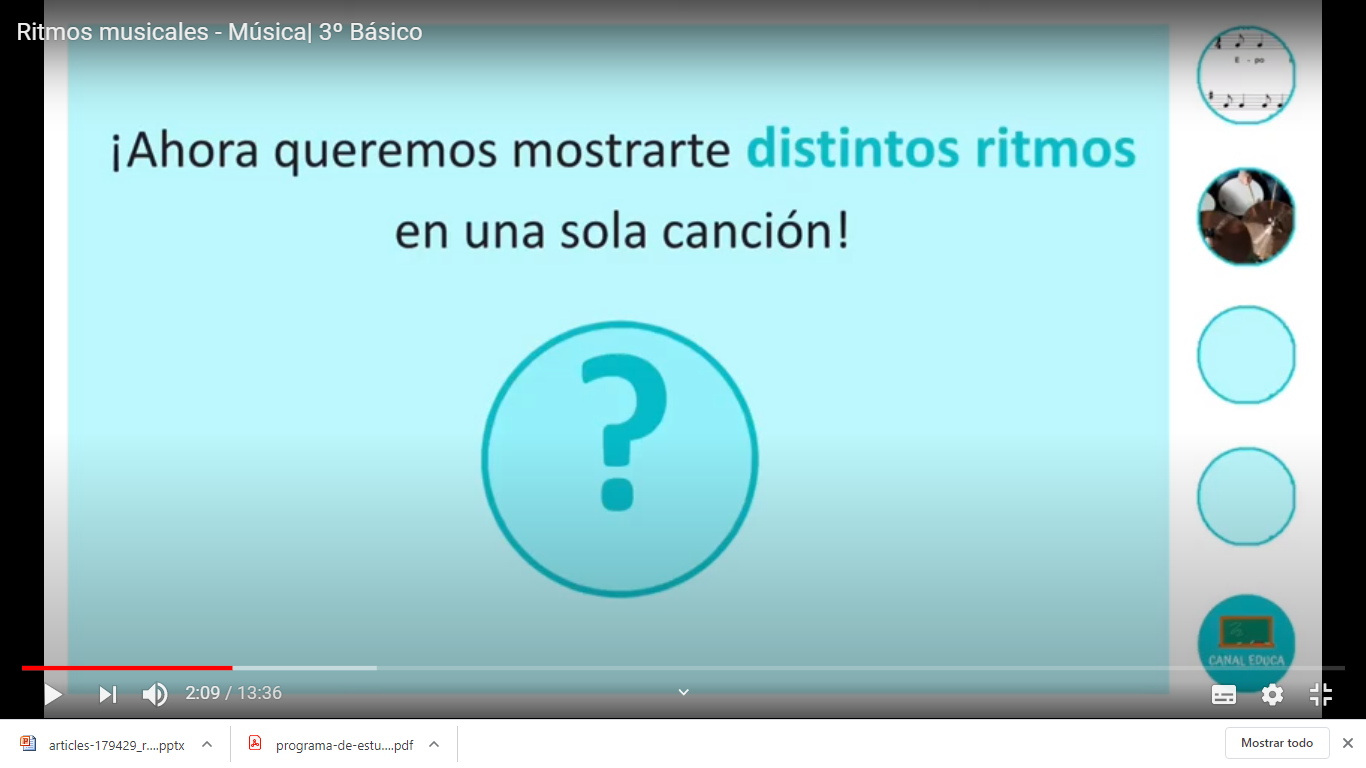 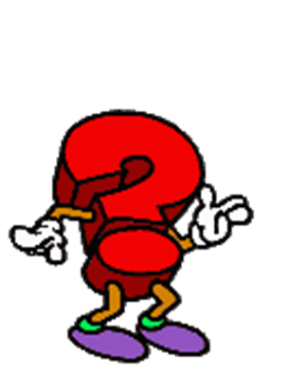 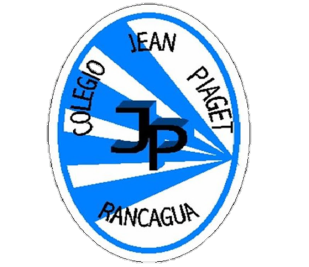 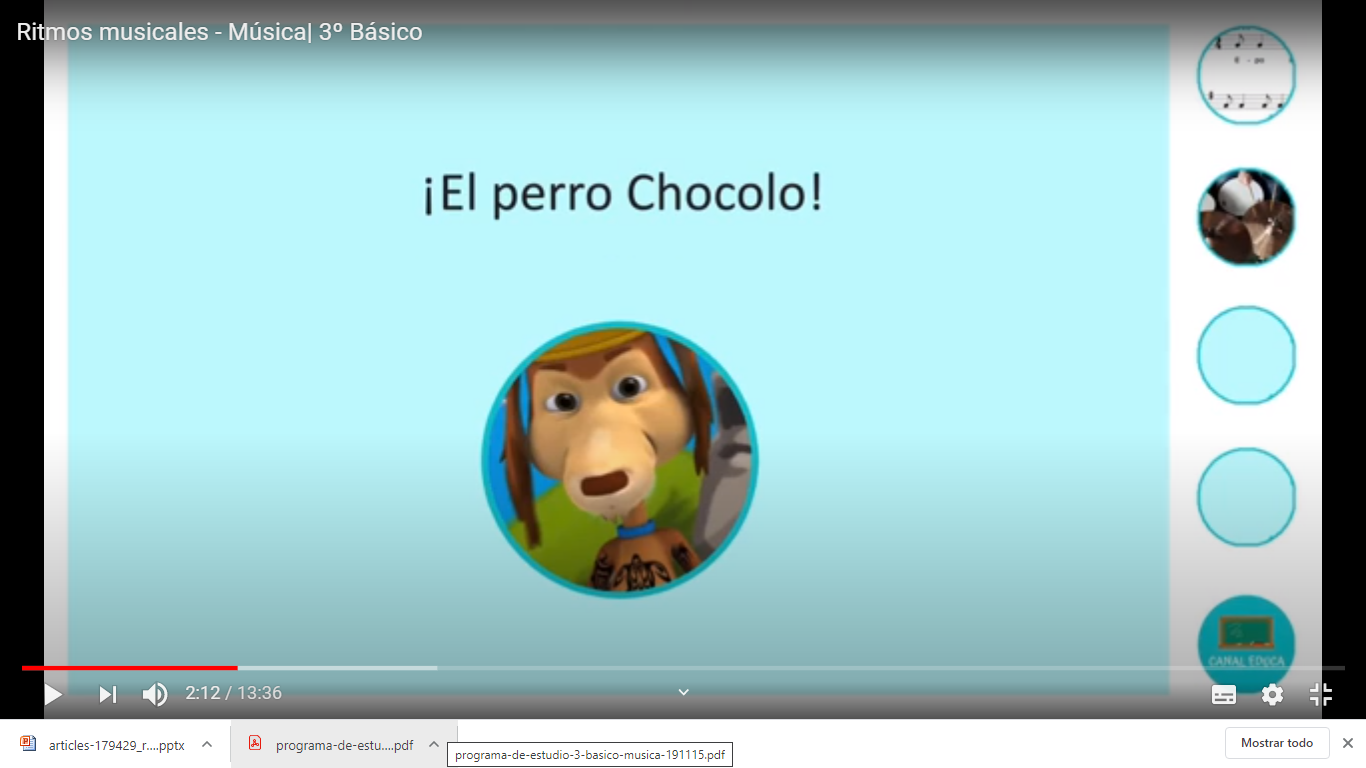 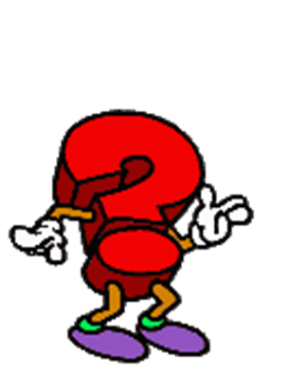 https://www.youtube.com/watch?v=5UfYHJ4ReMA
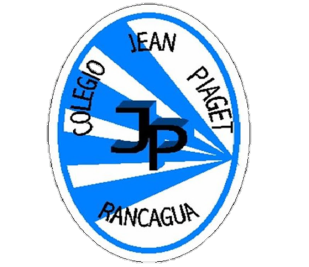 ¿Recuerdas qué ritmos se nombraron en la canción?
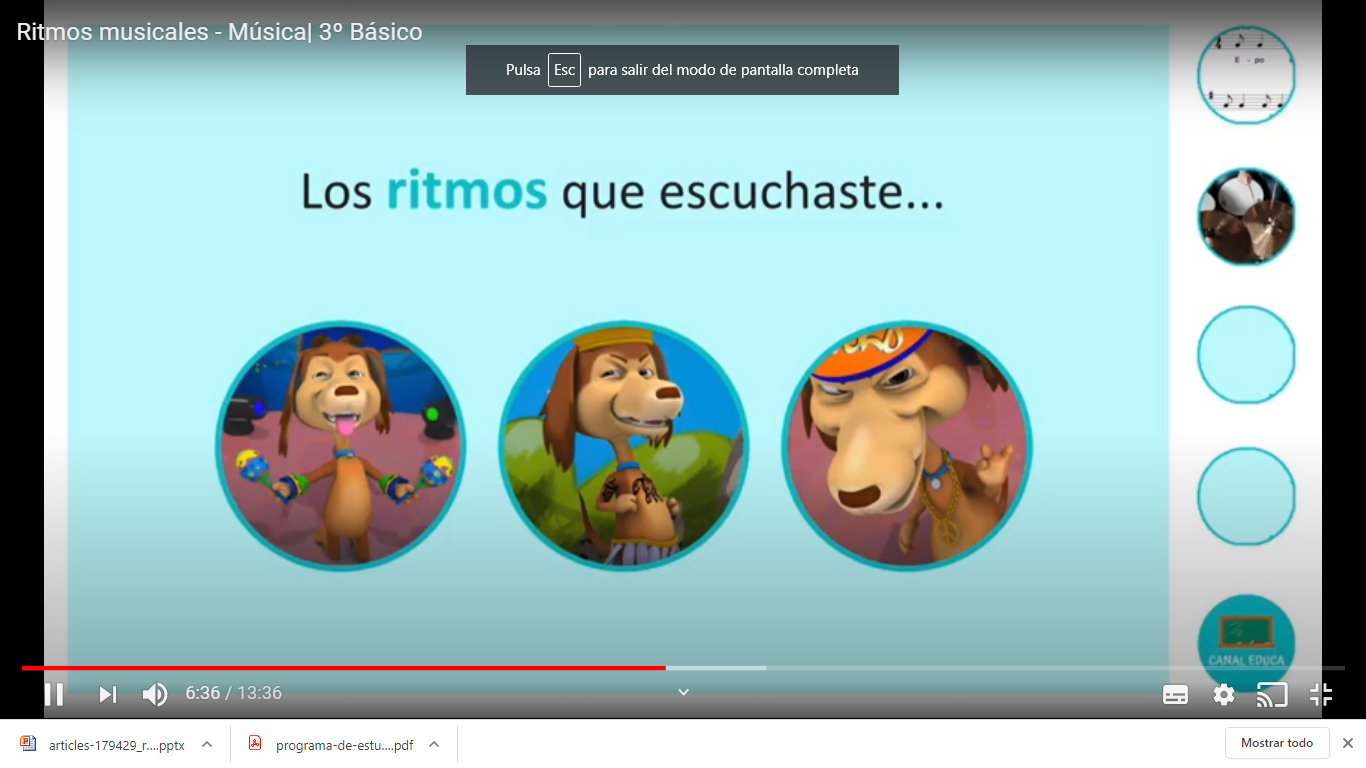 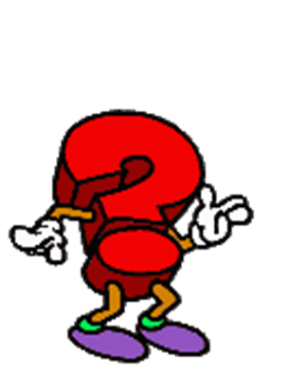 La cumbia
El hip hop
El pascuense
¿Cuál es el que más te gustó?
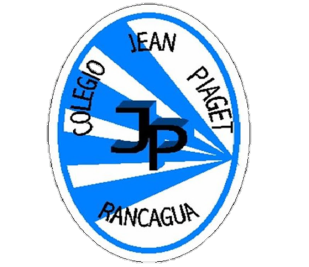 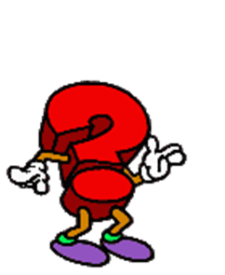 Te invitamos a escuchar otra canción para percutir con tu cuerpo. Esta podrás identificar un ritmo distinto a los anteriores. Se llama: epo i tai tai e. Es del pueblo Maorí de Nueva Zelanda
Epo E Tai Tai E

Epo i tai tai eEpo i tai tai eEpo i tai tai epo i tuki tukiepo i tuki tuki e
https://www.youtube.com/watch?v=a3GDQdscoHI
Escribe la canción en tu cuaderno
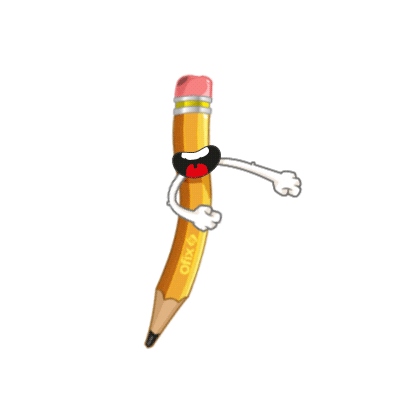 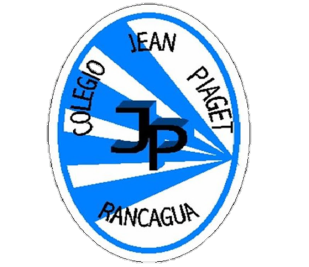 DESAFÍO MUSICAL
Se relaciona con un juego de percusión de manos. Los juegos de percusión de manos consisten en llevar el ritmo de una canción, chocando las palmas de las manos, entre uno o más participantes. Son muy divertidos, sobretodo, por la combinación de ritmos que tienen. El juego que vamos a realizar para este desafío musical se llama: «chocolate»
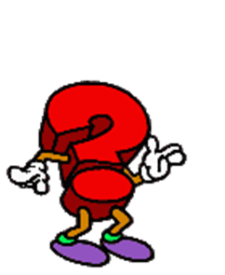 PRACTICA CÓMO REALIZAR EL DESAFÍO
https://www.youtube.com/watch?v=cBcAdsj19RA
REALIZA EL DESAFÍO
https://www.youtube.com/watch?v=tWhNIB6CDA0
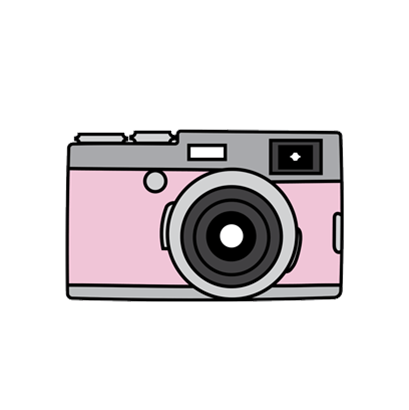 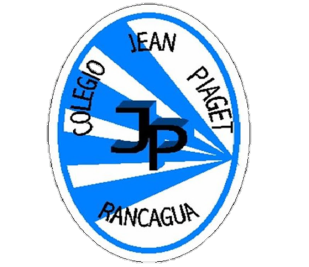 TICKET DE SALIDASemana 24Música 3°
Responde las siguientes preguntas: 

¿Qué es el ritmo?

Nombra 2 ejemplos de ritmos que hayas aprendido en esta clase.

¿Por qué trabajamos la percusión del cuerpo en esta clase?
Si no puedes ingresar al ticket de forma virtual, solicita a la profesora el ticket en PDF
Correo: constanza.barrios@colegio-jeanpiaget.cl
Celular: 963447733